Suçiçeği (Varicella)
Daha çok çocukluk döneminde görülen, çok bulaşıcı bir enfeksiyon hastalığıdır (Sıklıkla 2-8 yaş arası görülür.). Her yaşta suçiçeğine yakalanılabilir. Hastalık genellikle sonbahar ve kış aylarında görülür. 
İnkübasyon(kuluçka) döneminin ardından 1-2 gün süren hafif ateş, kırgınlık, yetişkinlerde buna baş ağrısı da eklenir.
Suçiçeği (Varicella)
Döküntü
Birkaç gün içinde döküntüler başlar. Makul papül, vezikül ve kabuklaşma evrelerini hızla tamamlar (6-8 saatte). Aynı anda değişik lezyonlar birlikte görülür (polimorfizm).
ÖNEMİ
Enfeksiyon etkenlerinin yol açtığı birçok hastalık sırasında bazen hastalığın önemli bir gösterge bazen de refakat eden bir bulgu 
Döküntüler birilerine çok benzer olabilir, ancak her hastalığın kendine özgü klinik belirtileri ayırıcı tanıda yarar sağlar 
Döküntünün  hangi türde olduğunun belirlenmesi,  hastalığın tanısını,  hastayı, temas ettiği  bireyleri ve toplumu etkiler. 
Örnek;  menengokoksemiye bağlı peteşinin yanlış  teşhisi hastalığın tedavisini geciktirir, çevresindekilerin enfeksiyon riskini arttırır ve toplumda epidemiye yol açabilir
EXANTEM SUBITUM (ROSEOLA INFANTUM) , 6. HASTALIK
ETY: Human herpesvirüs-6 veya Human B cell   
         lymphotropic virüs (HBLV)
EPİ: İlkbahar ve sonbaharda sık
KD: 7-17 gün
YAŞ; 6-18 ay en sık, sporadik görülebilir.
KLİNİK: ,
        Ateş aniden 40 dereceye çıkar, 3- gün devam eder.
        Konvulsiyon, bulantı, kusma, huzursuzluk vardır.   
        Ateş kriz şeklinde düşerken makülo-papüler  
         döküntüler ortaya çıkar. 
        Döküntü gövdeden başlar, kollar ve enseye yayılır   
        Toplu iğne başı büyüklüğündedir. 
         24 saat sonra döküntüler kaybolur.
EXANTEM SUBITUM (ROSEOLA INFANTUM) , 6. HASTALIK
AYIRICI TANI:
    Klinik bulgular 
    İlk 24-36 saatte lökositoz, granülositoz. 
    Lökopeni 2. günden sonra belirir. 

   Diğer döküntülü hastalıklarla ayırıcı test yok.

   Tedavi ve koruyucu tedavi yok.
5. HASTALIK(ERYTHEMA INFECTIOSUM)
ETKEN:  Human Parvovirüs B19.
Kronik hemolitik anemi, sickle cell, sferositoz’da hemolitik krizlere yol açar.
Sağlıklı çocuklarda ise bu dönemde anemi olmaz ancak retikülosit sayısı azalır

KD: 4-14 gün
5. Hastalık; Enfeksiyoz Eritem Epidemiyoloji
15 Yaşa kadar en sık rastlanan döküntülü hastalık
             % 50 IgG(+)
            % 50  Ev içi bulaşma
Ilıman iklimlerde 7 sene arayla, ilkbaharda  epidemiler
Damlacık infeksiyonu ile  bulaşır
Kan transfüzyonu, kan ürünleri Faktör VIII, IX IVIG Hariç; Solvent–deterjan ve 100C ısıya duyarlı
Enfeksiyoz Eritem; Patoloji
Virüs saçılımı; Virüsün girişinden 1 hafta 
            sonra boğaz sürüntüsü ve kanda 
Viremiye bağlı olarak virüs, döküntüden veya artralji görülmeden önce çok bulaşıcı
Döküntü biyopsisi; epidermisde ödem, epidermis ve dermis arasında ayrılma bölgeleri, perivasküler mononükler hücre infiltrasyonu
Döküntü virüsun dermal kapiller, epidermis ve dermise doğrudan etkisine bağlı, immün kompleks aracılık etmiyor
5. Hastalık;Enfeksiyoz Eritem
Tipik enfeksiyonda 
döküntü  3 evrede;
   Birinci evre; 
Virüsün kazanılmasından 18 gün sonra  yanaklara tipik  eritematöz döküntü 
Sokakdan sıcak odaya girer iken yüzdeki döküntü 
    belirginleşir (tokat atılmış gibi veya kelebek)
 Döküntü etrafı kabarık  
Ağız etrafı kısmen soluk  
Ayırıcı tanı; Kızıl, Allerji, Kollajen hastalık
5. Hastalık;Enfeksiyoz Eritem
İkinci evre; 
   1-4 gün sonra gövde 
        ve ekstremitelerde 
       eritematöz, makülo-papüler, 
   Başlangıçta diskrete ancak yaygın 
   Bu evrenin sonunda , döküntünün  merkezinin 
      solması ile  halka şeklinde  birbirine giren 
      karakteristik  oya gibi  döküntüler
5. Hastalık;Enfeksiyoz Eritem Klinik
Üçüncü evre;
   1-3 hafta süren oldukça değişken    
      dalgalanma gösteren bir dönem
   Çevresel faktörlerden etkilenir; 
        Hareket, güneş ışını, banyo ve stresle    
        döküntüler yeniden belirir 
   Ekstremitelerin özellikle ekstensor yüzeye  
 	    yayılır
   Özellikle erişkinlerde  kaşıntılıdır
Klinik Tablolar
1981 yılında Parvovirüs B19 virüsünün yol açtığı hastalıklar belirlendi 
Tipik  enfeksiyoz eritem
Subklinik döküntü olmadan
Daha az sıklıkla Kanda Parvovirüs B19 saptanmasına eşlik eden alışmadık belirtiler;
Persisitan  artrit; JRA, RA, erişkin Still
Nöroloji Hastalıklar; Ansefalit, menenjit, Posrenfeksiyoz nörolojik amyotrofi, Guillain-barre, Yüz felci, Karpal tünel sendromu, parmaklarda his kaybı ve uyuşma
Myokardit
Klinik Belirtiler
Deri tutulumu; Papüler-purpurik eldiven ve
   çorap sendromu, vesikülopüstüler, E.multiforme,  H-S sendromu, peteşiyal ve purpurik döküntü, döküntüsüz kaşıntı
Hematolojik; Trombositopenik purpura, pansitopeni,  Hemofagositik sendrom, 
   Nötropeni, Daimond-Blackfan sendromu,
    Dalak sekestrasyon
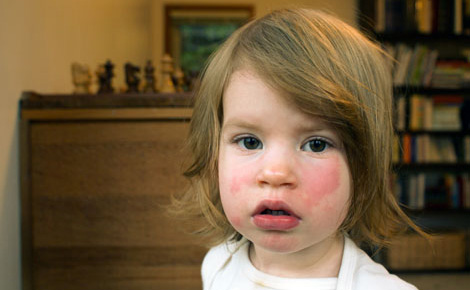 VARİCELLA-ZOSTER VİRUS
ETKEN:
   V-Z virüsünün tek bir antijenik tipi var ve İNSAN’ lar infeksiyonun tek kaynağı.  
  Primer infeksiyonu SUÇİÇEĞİ, 
      endojenoz olarak reaktivasyon ile ZONA gelişir.  
SUÇİÇEĞİ:
   EPİDEMİYOLOJİ: Çok bulaşıcı 
    5-10 yaş en sık 
    %90 infeksiyonu 10 yaşına kadar geçirir 
    Kış ve ilkbaharda yaygınlaşır
  Direkt ilişki, damlacık infeksiyonu ve hava ile bulaşır
KD: 14-16 gün.   21 güne kadar uzar.
       Hastalıktan 2 gün önce, 7. güne kadar bulaşıcı.
VARİCELLA-ZOSTER VİRUS
Postinfeksiyoz Ansefalit ; 
 Beyaz cevherde perivasküler demiyelinizasyon
  Özellikle Cerebellar tutulumu görülür 
 
  Akciğerde Dissemine interstisyel pnömoni, yaygın hemorajik noduler konsolidasyon alanları görülür
Döküntü evreleri
Döküntü evreleri
Makül
Papül
Vesikül
Püstül
Kabuklanma

İz  (depigmente iz bırakır, 2-3 hafta sonra kaybolur
VARİCELLA-ZOSTER VİRUS
PATOLOJİ
   Virüs ÜSY mukozasından girer (veya konjuktivadan ) bölgesel lenf düğümlerinde çoğalır. 
   4-6 gün sonra primer viremi olur. 
   Daha sonra virüs karaciğer, dalak ve diğer organlara yayılır. 
   Deri döküntüleri 14. günde başlar. Buna sekonder viremi denir.
   Döküntü önce makül olarak başlayıp, papül-vesiküle dönüşür, kabuklanarak iyileşir.
   Vesikül: Staratum korneum ile epidermisin arasına sıvı birikimi ile  gelişir. 
    Histolojik olarak fibrin, mononüklear hücreler, intranükleer inklüzyon cisimcikleri bulunur
VARİCELLA-ZOSTER VİRUS
KLİNİK :
 Prodromal dönem; Ateş, iştahsızlık ve halsizlik
                               1 gün sonra döküntü başlar 
   PAPÜL- VESİKÜLE  dönüşür. 
   Vesikül oval, ortası göbekleşmemiş ve eritemli zemin üzerindedir. 
   İçindeki berrak sıvı bulanıklaşır 
   Daha sonra kabuklaşarak iyileşir 
   Aynı günde her türlü lezyon tipi gözlenir 
   KAŞINTI mutaddır. 
   Jeneralize LAP olabilir.
    MUKOZALARDA, SAÇLI DERİDE lezyonlar gelişir
VARİCELLA-ZOSTER VİRUS
TEDAVİ: 
       Aspirin içermeyen antipiretikler,
        Hijyen koşullarına dikkat edilmeli
        Vidarabin ve Acyclovir immün süpresif hastalarda 
            etkili
        Özellikle pnömoni, ensefalit komplikasyonlarında

 KORUMA: 
         Aşı, 15. ay %90 koruyucu. 
         Varisella-Zoster  İmmunglobülin; virüse maruz kaldıktan 
                                                              96 saat içinde.
VARİCELLA-ZOSTER VİRUS
KOMPLİKASYONLARI: 
 Yenidoğan, erişkin ve immunsüpresiflerde ağır
 Sekonder deri infeksiyonları( streptokok ve stafilokok) 
 Trombositopeni ve hemorajik lezyonlar( purpura fulminans, varisella gangrenosa).
 Pnömoni, myokardit, orşit, hepatit, glomerülonefrit, artrit. 
  Aspirin verilmez,Reye sendromuna yol açabillir
  Nörolojik: Postinfeksiyon ansefalit, ataksi, nistagmus, tremor, Gullian-Barre sendromu
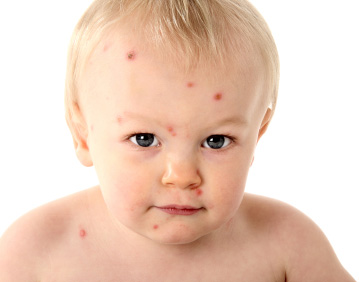 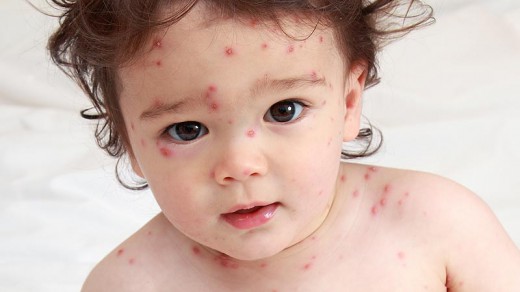